CONVENTION DE L’EGLISE ADVENTISTE DU 7ème JOUR DE LA GUADELOUPE
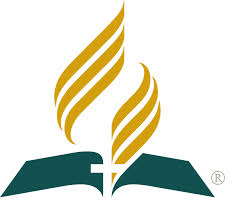 Rencontre avec les Anciens et Conducteurs
CONVENTION DE L’EGLISE ADVENTISTE DU 7ème JOUR DE LA GUADELOUPE
Plan de la rencontre
Salutations
Tour d’horizon (sections locales et/ou secteurs représentés)
Intervention de Sr Patricia SABLIER,  responsable de la Liberté Religieuse et des Affaires publiques
Le site internet, un outil de communication, de formation et d’information
2014 : Evangélisation et Education – Thème : « Proclamons ensemble le plan de la rédemption »
Formations proposées
Fin du sabbat
Prière finale
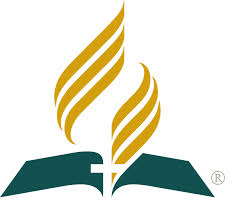 CONVENTION DE L’EGLISE ADVENTISTE DU 7ème JOUR DE LA GUADELOUPE
Intervention de P. SABLIER:  
Responsable des Affaires Publiques et de la Liberté Religieuse
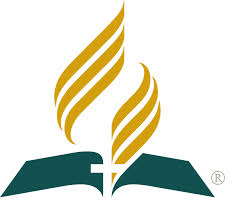 CONVENTION DE L’EGLISE ADVENTISTE DU 7ème JOUR DE LA GUADELOUPE
Le site internet: un outil de communication, de formation et d’information
adventiste-gp.org
Adventistegpe.communication@orange.fr
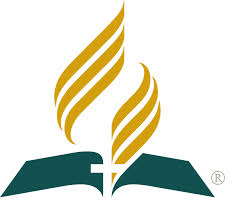 CONVENTION DE L’EGLISE ADVENTISTE DU 7ème JOUR DE LA GUADELOUPE
2014 : Evangélisation et Education: 
« Proclamons Ensemble le Plan de la Rédemption »
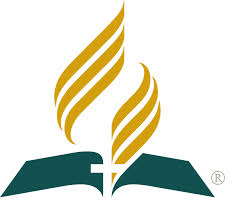 CONVENTION DE L’EGLISE ADVENTISTE DU 7ème JOUR DE LA GUADELOUPE
Formations proposées:
Répondre à la demande des pasteurs et convenir avec eux d’une période pour le ou les séminaires avec les Anciens et/ou le diaconat.
Ou 
Proposer aux pasteurs, qui se seront concertés avec les Anciens et le diaconat, de choisir parmi les modules suivants :
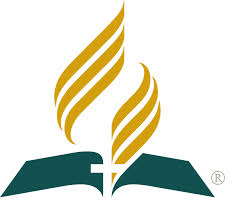 CONVENTION DE L’EGLISE ADVENTISTE DU 7ème JOUR DE LA GUADELOUPE
Accompagnement et rétention des membres (comment garder nos membres ? Revisiter nos prédications – Approfondir notre enseignement – Intensifier les visites des membres – Accompagner les familles en souffrance : violence, maltraitance…)
Administration (leadership – direction des comités et réunions administratives)
Préparer une évangélisation selon la méthode de Jésus 
L’Eglise, un jardin à cultiver et à garder (diaconat)
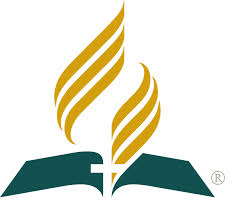 CONVENTION DE L’EGLISE ADVENTISTE DU 7ème JOUR DE LA GUADELOUPE
Objectif: obtenir le label « EGLISE »
Espace
Guérison
Louange
Intégration
Soutien
Epanouissement
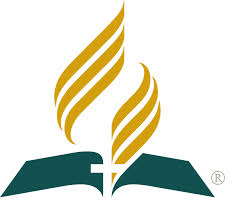 Mettre en place un comité ou commission qui veillera à la prise en compte des besoins de toutes les composantes de la famille. 
Contribuer à développer une atmosphère amicale et fraternelle au sein de l’église où les individus et les familles apprennent à se connaître sans discrimination ni parti pris. Par des activités variés tels que :
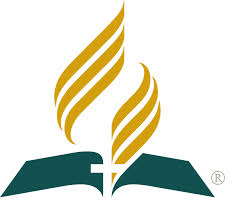 Une campagne sur la courtoisie et la gentillesse (Journées d’échanges entre membres, 
Parrainage des nouveaux arrivants, 
Plan de visites systématique de membres manquant, refroidis, malades, 
Utilisation des kits Mariage, Kit Naissance, Kit Nouveau baptisé, Kit Départ, Kit Deuil et Longue Maladie
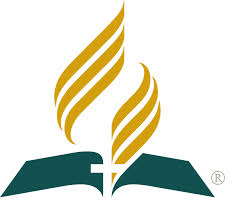 3. Avoir un programme d’action bien défini en faveur de personnes célibataires au sein de la communauté.
4. Avoir un programme d’action en faveur des personnes âgées et retraités avec la mise en place d’un club pour les personnes âgées ou retraités au niveau local ou en rassemblement avec les églises d’un district
5. Avoir un programme d’action pour la préparation au mariage et la consolidation des couples mariés au sein de l’église locale
6. Accompagner la mise en place et l’utilisation du registre de mariage et naissance au sein des églises
7. Réfléchir et faciliter la prise en compte des besoins spécifiques des enfants, adolescents, personnes âgées et handicapées dans le contenu (mode d’apprentissage, supports utilisés) et la durée des différents services et programmes de l’église
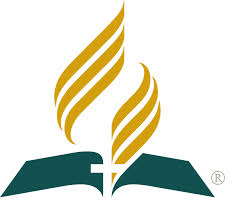 8. Tenir une fois par année la semaine spéciale réservée à la promotion du message Biblique sur la Famille proposée par l’Union/Fédération / Mission
9. Avoir au moins une action par année sur des thèmes variés concernant la famille tournée vers le grand public (exemple : prévention de la maltraitance et des abus, éducation des enfants, prévention du divorce, le choix d’un conjoint, préparation à la retraite, vivre le deuil et la maladie de manière constructive, la dépression, le suicide comment déceler les appels aux secours, la solitude, etc.)
10. Créer, participer, et faire la promotion au niveau de l’église locale, de la zone pastorale ou secteur, et fédéral / mission d’un espace d’écoute
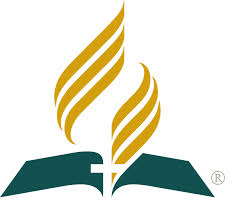 EVALUATION
Une communauté qui aura remplie avec succès les deux premières conditions se verra décerner sa première étoile de qualité EGLISE. 
Les conditions 3, 4, 5, 6, pour l’obtention de l’étoile n°2
Les conditions 7, 8, 9, pour l’obtention de l’étoile N°3
Finalement, après avoir satisfait à la condition N°10,  la communauté se verra attribuer la quatrième et dernière étoile qualité EGLISE.
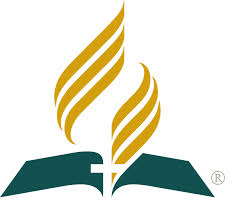 CONVENTION DE L’EGLISE ADVENTISTE DU 7ème JOUR DE LA GUADELOUPE
Fin du sabbat (Chant – Lecture en commun)
Prière finale
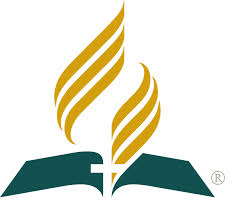